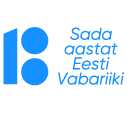 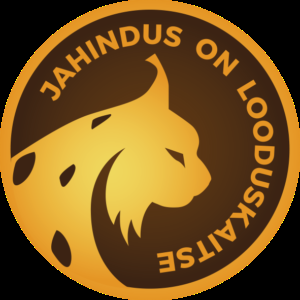 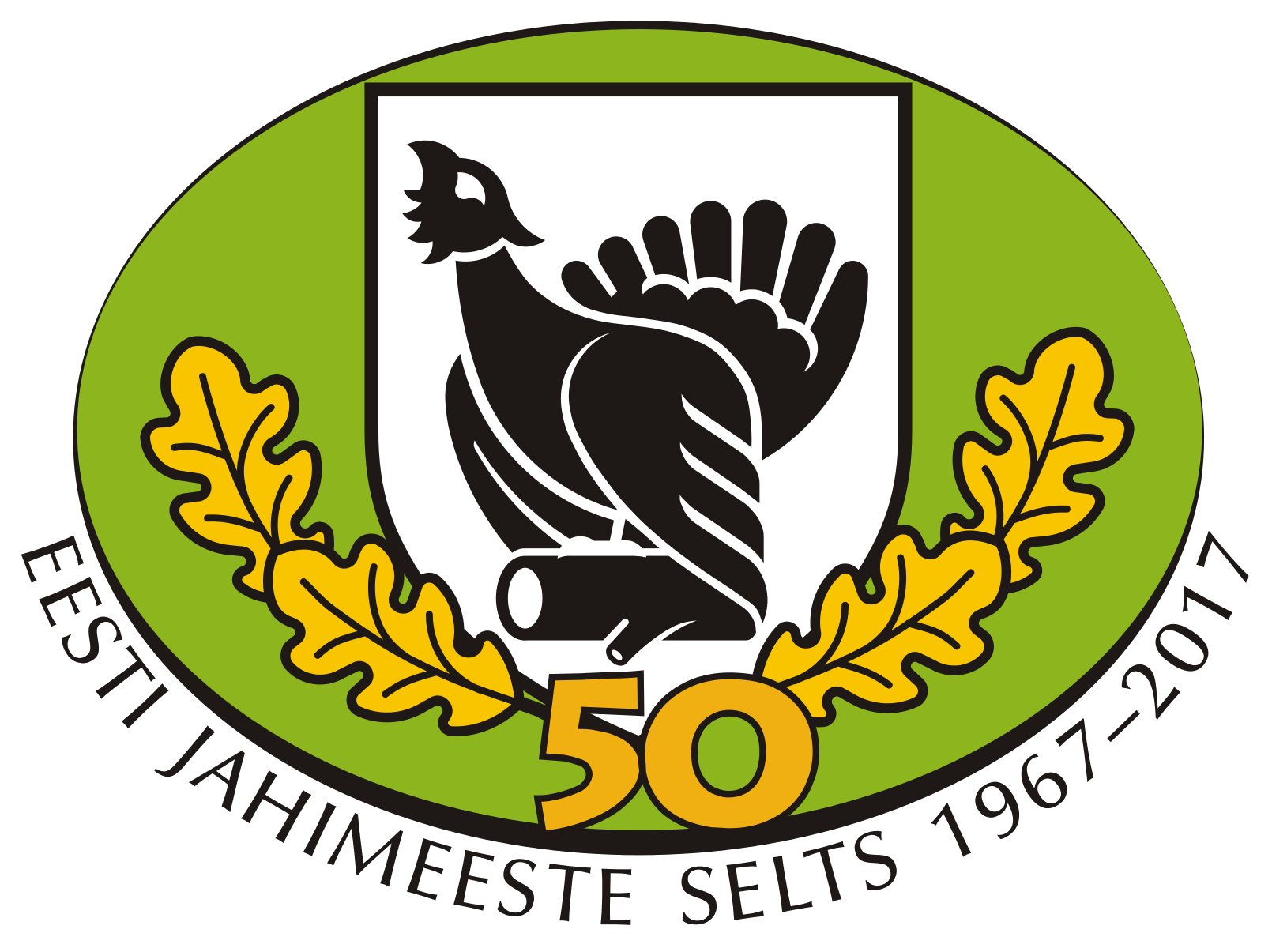 Ülevaade juhatuse tööst 2018
Margus Puust
EJS President
EJS liikmeskond ja meeskond
Seisuga 31.12.2018.a. kuulus EJS-i 94 (2017-92) liikmesorganisatsiooni, kes ühendavad kokku 11 318 jahimeest. 
EJS üks põhikirjaline eesmärk on koondada kõiki Eesti jahimehi ühistegevusse. Oleme Eesti mõistes suur ja võimas MTÜ, kes on esindatud tugevalt kõigis maakondades ja kelle arvamusega arvestatakse.
EJS oli 2018 majanduslikus mõttes efektiivne organisatsioon. Igale liikmemaksu eurole lisandus töö tulemusena ca 4 eurot. Suur tänu Teile liikmemaksu korrektse tasumise eest!
EJS-s oli 2018 palgal 7 töötajat, üks neist osalise tööajaga, 6 inimest büroos ja 1 koristaja-majahoidja. Haldusspetsialisti ja ajakirja peatoimetamise teenus osteti sisse.
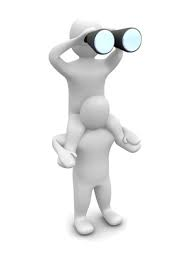 EJS liikmeskond ja meeskond.
EJS üks põhikirjaline eesmärk on koondada kõiki Eesti jahimehi ühistegevusse. Oleme Eesti mõistes suur ja võimas MTÜ, kes on esindatud tugevalt kõigis maakondades ja kelle arvamusega arvestatakse.
EJS oli 2018 majanduslikus mõttes efektiivne organisatsioon. Igale liikmemaksu eurole lisandus töö tulemusena 4 eurot. Suur tänu Teile liikmemaksu korrektse tasumise eest!
EJS-s oli 2018 palgal 7 töötajat, üks neist osalise tööajaga, 6 inimest büroos ja 1 koristaja-majahoidja. Haldusspetsialisti ja ajakirja peatoimetamise teenus osteti sisse.
EJS kui liikmete esindusorganisatsioon 2018. aastal.
Põhikiri sätestab ühe Seltsi põhiülesande: liikmete huvide ja õiguste esindamine jahindusalases tegevuses, koostöös partneritega ja õigusloomes.
EJS osales VTA juures Sigade Aafrika katkuga tegeleva riikliku tauditõrje komisjoni töös, kus kaitseme jahimeeste huvisid.
Jätkus on koostöö nii Riigikogu, Keskkonnaministeeriumi (KeM), Maaeluministeeriumi (MeM), Keskkonnaameti (KeA), Veterinaar- ja toiduameti (VTA), RMK, Erametsaliidu, Keskkonnainspektsiooni kui ka teiste partnerorganisatsioonidega.
EJSi juures tegutseb jahimeeste ja Maaomanike esindusorganisatsioonide ümarlaud, kuhu kuulub lisaks EJSi esindajatele veel Eesti Erametsaliidu EEML, Eesti Põllumajandus- Kaubanduskoja EPKK, Eesti Talupidajate Keskliidu ETKL esindajad, lisaks KeM esindaja. Toimus 3 ümaraua koosolekut, kus tehti 2 õigusloome muudatust, mis ka rakendati.
EJS kui liikmete esindusorganisatsioon 2018. aastal.
Oluline jahimeeste huvide esindamine toimus linnujahi ja külalisjahi osas.
Seltsi aktiivne koostöö nii KeM, kui KeA ja Riigikogu komisjonidega päädis sellega, et linnujahi osas ei rakendatud petitsiooniga soovitud piiranguid ja KeM ettepanekul ja EJSi toetusel maandati see väliskülaliste linnujahi koolituseks.  Samuti hoiti ära olukord, et kõik külalisjahimehed peaksid koolitust läbima.  
Seltsi pressiesindaja- toimetaja osales SA Erametsakeskus poolt väljaantava ajakirja „Sinu Mets“ kolleegiumi töös. Sinu Metsas on avaldatud regulaarselt ja hulgaliselt EJS-ga seotud jahindusteemalisi artikleid.
EJS kui liikmete esindusorganisatsioon 2018. aastal.
Veterinaarametiga 2018. aastaks sõlmitud lepingute eesmärgiks oli ulukitelt pea- ja vereproovide kogumine laboratoorsete uuringute läbiviimiseks, seiramaks marutaudialast olukorda kogu riigi pinnal ning hindamaks vaktsineerimise efektiivsust vaktsineeritud puhvertsoonis. Lepingu nr.1 alusel koguti 967 rebase-kähriku pead s.o. 97% plaanist, puhvertsoonide lepingu alusel koguti Põlva-, Võru-, Tartu ja Ida-Virumaalt seisuga 31.12.2019 kokku  494 pea- ja vereproovi s.o. planeeritust 99 %
Augustis avaldas Maaeluministeerium koostöös EJSiga video „Metssigade käitlemine pärast küttimist“, kus antakse koostöös nõu kuidas käidelda metssiga pärast küttimist ning millised on parimad praktikad seakatku leviku ohjeldamiseks. Mida teha, et jahimees ise ei muutuks nakkuse edasikandjaks? Videost leiab bioohutuse nõuded ja parimad praktikad, mida täita, et takistada seakatku nakkuse levikut pärast küttimist. Video on saadaval EJSi kodulehel: 
VTAga tehti koostööd SAKi lepingu raames. 2018. aastal oli SAK lepingupartnereid kokku 47. Suguküpse emise organeid toimetati veterinaarkeskustesse 1 399 tk ning kõrvaldati 303 metssea rümpa/korjust. VTA hakkas hüvitama vereproovide võtmist alates 1.04.18, kokku võeti 1 466 vereproovi.
2018 jätkati koostööd Soome firmaga Riistasiemen OY söödapõldude seemnete tutvustamisel  ja teostati seemnete müüki Eesti jahimeestele. 
EJS esindajad osalesid maakondlike jahindusnõukogude töös.
EJS kui liikmete esindusorganisatsioon 2018. aastal.
VTAga tehti koostööd SAKi lepingu raames. 2018. aastal oli SAK lepingupartnereid kokku 47. Suguküpse emise organeid toimetati veterinaarkeskustesse 1 399 tk ning kõrvaldati 303 metssea rümpa/korjust. VTA hakkas hüvitama vereproovide võtmist alates 1.04.18, kokku võeti 1 466 vereproovi.
2018 jätkati koostööd Soome firmaga Riistasiemen OY söödapõldude seemnete tutvustamisel  ja teostati seemnete müüki Eesti jahimeestele. 
EJS esindajad osalesid maakondlike jahindusnõukogude töös.
EJS esindaja Andres Lillemäe osales riikliku suurkiskjate komisjoni töös, toimus 2  koosolekut.
EJSi esindajad osalesid relvadirektiivi ümarlauas ja Riigikogu õiguskomisjoni töös
Osteti kokku  põdra ja hirvenahku 591 tk.
EV 100
Seoses EV100- ga korraldati 18. augustil Eestis looduse päeva, mille raames ka jahimehed üle Eesti erinevaid tegevusi läbi viisid 
 Harjumaa Ääsmäe jahimehed korraldasid looduse päeva Altkülas oma jahimajas. 
Raplamaal Valtu Jahiseltsi jahimajas peeti samuti looduspäeva. 
Hiiumaal külastati Kõrgessaare jahimaja, Lääne-Virumaal Vihula jahimaja, Pärnumaal Aruvälja jahiseltsi maja. 
Lisaks osales EJSi delegatsioon kogu pere metsapäeval Haapsalus Uuemõisa mõisapargis. Jahimeeste seltsi telgis Haapsalus said huvilised näha meie metsade ulukeid ja tutvuda jahimeeste tegemistega.
Eesti Jahimees.
2018.a. jooksul andis EJS välja ajakirja Eesti Jahimees 6 numbrit, mis on otsepostitusena saadetud EJS füüsilisest isikust liikmetele ja tellijatele. 
Ajakirja tiraaz oli keskmiselt 11 500 eksemplari. Ajakirja väljaandmine on muude kaasaegsemate teabekanalite kõrval üks tähtsamaid ettevõtmisi ning seda on tarvis jätkata ka tulevikus. 
Ajakirja rahastati osaliselt liikmemaksudest, osaliselt SA KIK sihtfinantseerimislepingute toel ja osaliselt reklaamituludest.
Ajakirja tööd abistab toimkond, mille koosolekud toimusid regulaarselt ja 6 korda kokku.
EJS koduleht www.ejs.ee
EJS kodulehekülg www.ejs.ee on pidevas arengus ja hõlmab kogu Eesti jahindusalast operatiivset teavet, sh infot koolitustest ja sündmustest. Toimus kodulehe edasine arendamine. 
2018. aastal postitati kokku 949 uudist.
Enim loetud lood olid: „Jahimehed otsivad Eesti rahvuslooma“ ‒ 41 256 vaatamist, „Jahimehed paluvad abi salaküttide leidmisel“ ‒ 37 223 vaatamist, „Põdralihast leiti silmatorkav parasiit“ ‒ 21 461 vaatamist). Kõige enam aga vaadati kodulehel uudiseid taas kokkutuleku ajal, 8. juulil nt oli 10 863 lehevaatamist.
Uusi külastusi oli ligi 78% (kahel eelmisel aastal 22%) ning keskmine külastuse aeg oli 2 minutit.
Facebook
2018. aastal pöörasime rohkem tähelepanu sotsiaalmeediale, täpsemalt Facebookile. 
Facebook on hea kanal, kus kujundada noorte ja mitte-jahimeeste seas positiivset kuvandit jahimeestest. 
EJSi Facebooki kasutajate arv tõusis taaskord ning jõudis 6 087 jälgijani (2017. a 5 330 jälgijat, 2016. a 4 155 jälgijat). 
EJSi Facebooki tegemisi jälgivad enim 25‒34-aastased eestlased nii mehed kui naised (33%). 
Samuti on meil välismaalastest jälgijaid: 316 Soomest, 32 Lätist, 25 Leedust, 20 Austraaliast, 17 Suurbritanniast, 16 Norrast jm. Enamik jälgijaid asub Tallinnas (2 134 inimest) ja Tartus (948). Kõige sagedamini külastatakse Facebooki kella 20‒21 vahel ning nädalavahetusel (laupäeviti ja pühapäeviti võrdselt).
Facebook& instagramm
Kõige enam külastusi toimus 10. märtsil, mil meie Facebooki lehe postitus(ed) jõudis(sid) 16 579 inimeseni. 
Kõige rohkem vaatamisi (28 450 vaatamist) kogus Lääne-Virumaal aset leidnud põdra salaküttimise uudis, kus jahimehed palusid abi väärteo toimepanija tuvastamisel. 
Rohkelt vaatamisi kodus ka rahvuslooma valimise üleskutse (24 240 vaatamist), ulukite pildid rajakaameratest jm, ebatavalised metsloomadega seotud juhtumid jt jahiuudised.
EJS kasutab ka teist aastat Instagrammi, kus kajastame rajakaamera fotosid, jm aktuaalset pildis. Aasta lõpuks jälgis EJSi Instagrami kontot pea 700 inimest.
EJS ja meedia 2018
Olime kogu aasta jooksul meedias nähtavad.
Teist aastat järjest koostati terviklik EJS meediaplaan
2018. aastal avaldasime regulaarselt pressiteateid, kokku 25 korral, mis teeb kuus keskmiselt kaks teadet. 
jätkati koostööd meediaettevõttega, kes haldab meediaanalüüsi keskkonda www.station.ee  Tänu sellele jälgiti ja analüüsiti igapäevaselt meediaväljaannetes ilmuvat. Jälgijate hulka lisandus hulga uusi EJSi liikmeid. 
EJSi esindajad esinesime hulgaliselt televisioonis ja raadios. Andres Lillemäe ja Tõnis Korts esinesid  telesaadetes Ringvaade, Hommikutelevisioon, Vene kanalis,  ETV 2s, Raadios Elmar, Raadio 4s
Lisaks tegime koostöös Keskkonnaministeeriumi ja Veterinaar- ja toiduametiga Maalehes ja Maaelus sisuturundust, et jahindust ühiskonnale teadustada ja teadlikkust suurendada.
EJS võttis 2018. aastal aktiivsemalt ette videote tegemise. Videokanalisse Youtube kogunes aasta peale 88 videot, mida kuvati automaatselt kodulehele. Videod sisaldasid intervjuusid nii kodu- kui välismaiste jahindusekspertide ja partneritega, mille teemaks seakatk, jahitrofeed, jahikultuur, jahirahu jmt. Samuti võis videotes näha aasta jooksul toimunud sündmusi ja metsaelu jäädvustusi.
haldusleping
EJS on kõiki riigi jahimehi ja välisriikide jahimehi teenindav organisatsioon. 
Osutatavate teenuste nimekiri ning õigused ja kohustused on antud  22.07.2013.a. (nr. 4-1.1/13/151) sõlmitud EJS ja Keskkonnaministeeriumi vahelise halduslepinguga. 
Avalikud teenused on kättesaadavad kõikidele jahimeestele koostöölepinguga seotud organisatsioonide kaudu. 
Halduslepinguga on EJS-il õigus välja anda ning pikendada jahitunnistusi, välisriigi kodaniku jahitunnistusi, laskekatse tunnistusi, samuti tunnistada neid kehtetuks ja pidada nende üle arvestust. Samuti korraldab EJS jahindusalaseid koolitusi, jahiteooriaeksameid ja laskekatseid.
haldusleping
Ajavahemikul 01.01. - 31.12.2018. a. oli välja antud jahitunnistuste arv 311   (2017- 288)
 välisriigi kodanikele välja antud jahitunnistuste arv 3102 (2017- 3 670)
 vahetatud paber jahitunnistuste arv 13
 vahetatud plastik jahitunnistuste arv 507
 pikendatud jahitunnistuste arv 1 473
 jahiteooriaeksami ja laskekatse sooritanud isikute arv 311
 kehtivat jahitunnistust omavate jahimeeste arv 14 504. Välja antud suuruluki laskekatse tunnistusi 5 838 ning vastuvõetud suuruluki laskekatseid 8580. Kehtivat suuruluki laskekatse tunnistust omavate jahimeeste arv on 9 042 ja kehtivat vibujahi laskekatse tunnistust omavate jahimeeste arv 35. Laskekatse sooritamist nõudmata antud suuruluki laskekatse tunnistuste arv 1 434.
2018 oli “jahindus on looduskaitse!“ aasta.
See oli kuues kord, mil teema- aasta välja kuulutati. Aasta eesmärk oli selgitada kaasaegse jahinduse tegelikku olemust. 
Korraldati koolitusi, koosolekuid, õppepäevi, näituseid. 
Noorjahimehe koolitusi oli  kogu organisatsioonis  14 . Noorjahimehe algkursused toimusid  Harjumaa  4 (1 vene k), Ida-Viru 2 (1 vene k), Järvamaa 1, Läänemaa 1, Rakvere 1, Pärnu 1, Valtu 1,  Saaremaa 1, Tartu 1, Viljandi 1.
Eksamite vastuvõtmine toimus  elektroonilises infosüsteemis Metsis. 
2018 aastal korraldas EJS keskus  koostöös Pärnumaa Jahimeeste Liiduga 38. Eesti jahimeeste kokkutuleku Pärnumaal. 
 Jahirahu väljakuulutamine toimus koostöös Võrumaa jahimeeste seltsiga Võru linnas.
koolitused
Jahinduslikke koolitusi korraldati paljudes maakondades  ja väga erinevatele teemadel ning enamasti koostöös või kohalike jahimeeste eestvedamisel.
 korraldati viis   valiklaskmise koolitust Hargla 30.05., Räpina 6.06., Põlgaste 16.06., Rakvere 29.06., Rulli 18.08. 
Sellist trendi, mis lähtub tegelikust huvist ja praktilisest vajadusest pakutava koolituse vastu loodame ka edaspidi jätkata.
EJS majas korraldati 7 ja Saaremaal 1 linnujahi koolitust linnujahi instruktoritele. Lisaks viidi läbi EJS majas kolm koolitust  välismaa jahimeestele  (kaks Soome ja üks inglise keelne).
Septembris toimusid EJS naistöötajate koolitus- ja motivatsioonipäevad Pranglil. 
Kolmapäeviti jätkub jahipasuna puhumise koolitus. Harjutamas käib aasta lõpu seisuga 5 huvilist. Meie koolitusel õppivad jahisarve mängijad on iga EJSi suurema sündmuse avajad, lisades pidulikkust, hoides ning propageerides jahitraditsioone.
Jahindusalane kirjandus 2018.
2018. aastal andsime välja IV EJS aastaraamatu.
Traditsioonilise Eesti jahimeeste kalendri ning jahindust tutvustava infovoldiku (inglise ja eesti keeles).
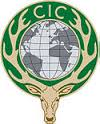 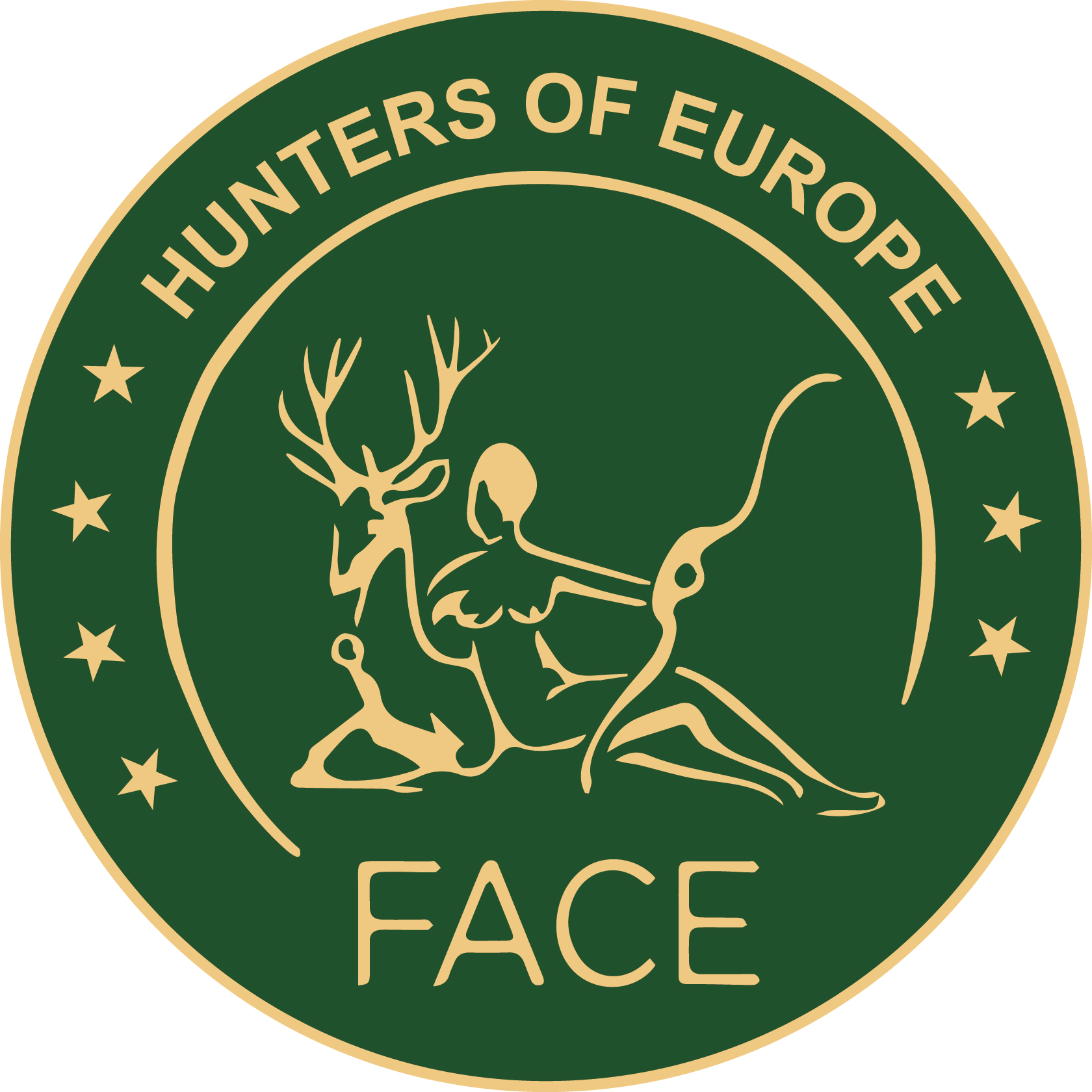 EJS ja rahvusvaheline koostöö.
Vastavalt volikogu poolt kinnitatud EJS arengusuundadele 2014-2020 on rahvusvahelise suhtekorralduse üks peamistest eesmärkidest seltsi liikmete huvide esindamise tagamine rahvusvahelistes organisatsioonides ja foorumitel, milles osalemine mõjutab otseselt või kaudselt Eesti jahimeeste õigusi ja huve ning Eestis ja teistes riikides väljatöötatavat jahindust mõjutavat regulatsiooni;
2018. a. jätkus koostöö rahvusvaheliste jahindusorganisatsioonidega FACE ja CIC. 
31. jaanuaril osalesid EJSi tegevjuht Tõnis Korts ja pressiesindaja-toimetaja Andra Hamburg Saksamaal Dortmundis FACE meedia töögrupi koosolekul
8.‒9.märtsini toimus Bulgaarias Sofias konverents „Eluslooduse roll loomatervise haldamisel“, mida korraldas Euroopa Komisjon koostöös ELi eesistujariigi Bulgaariaga. Konverentsi põhiteemaks on ulukihaiguste haldamine ja sigade Aafrika katku tõrje ning selle roll jahinduses. Konverentsil osalesid Andres Lillemäe ja Andra Hamburg.
EJS ja rahvusvaheline koostöö.
FACE aastakoosolek toimus 17.-18. aprill Bulgaarias Pravetsi linnas, seal osales tegevjuht.  
4.-5. aprillil osalesid president Margus Puust tegevjuht  CIC 65. peaassambleel Madriidis.
25. ja 26.08. viibis EJS tegevjuhi asetäitja Andres Lillemäe Poola  jahimeeste kutsel SAKi nõupidamisel Varssavis
Eesti võistkond võttis osa hirve peibutamise Euroopa meistrivõistlustest Slovakkias 31.08 kuni 2.09. Esimest korda pääseti finaali
Meie eksperdid  Andres Lillemäe ja Kaarel Roht võtsid osa trofeede  hindamisest ja  CIC ekspertide koolitusest nii Lätis kui Leedus. Andres Lillemäe  osales  Läti jahimeeste kokkutulekul Münhauzen

Aruanded ja informatsioon väliskomandeeringute kohta on avaldatud seltsi kodulehel.
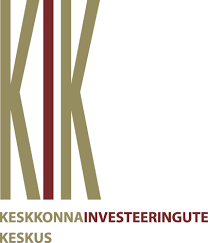 EJS ja KIK 2018.
Organisatsiooni tegevus on seotud SA KIK rahalise toetusega. 2018. a. tegevuste toetamiseks eraldati KIK-ist toetust järgmistele projektidele:
Jahindusajakirja Eesti Jahimees väljaandmise toetamine kokku 51 252 eurot, Eesti esindamine rahvusvaheliste jahindusorganisatsioonide CIC ja FACE töös 9 000 eurot, Veebikeskkonnas kommunikatsiooni ja teavitussüsteem Jahis ja Metsis arendus 40 848 eurot, välismaalastest kodanikest linnujahimeeste teavitus- ja kommunikatsiooni korraldamine 8 700 eurot.
Volikogu.Juhatus.liikmesorganisatsioonide juhid.
Aprillis toimus korraline volinike koosolek, kus kinnitati eelmise majandusaasta aruanne, anti üle EJS autasud, EJS 2017. a. majandusaasta aruanne, 2018. a. eelarve, valiti audiitor.
 Korraldati 2 liikmesorganisatsiooni juhtide koosolekut, kevadel ja sügisel.
Juhatus on pidanud aasta jooksul kokku 7  korralist koosolekut, millede protokollid on avalikustatud EJS kodulehel. Kvoorumi puudumise tõttu ei ole ära jäänud ühtegi juhatuse koosolekut.
Tänan südamest kõiki  liikmeid aktiivse osalemise eest koosolekutel.
Tänan tähelepanu eest ja panuse eest EJS hüvanguks!
Margus.Puust@ejs.ee
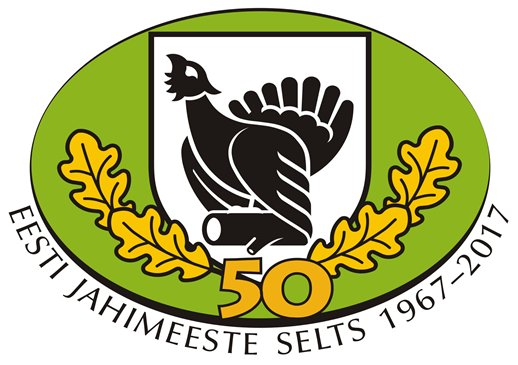